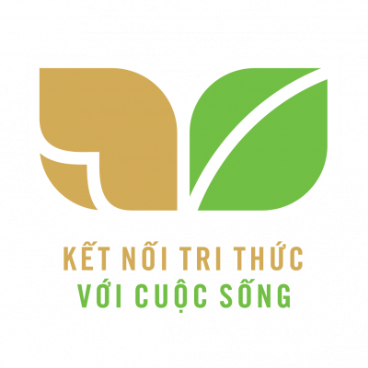 TIẾNG VIỆT 1
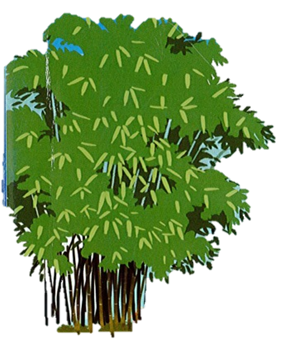 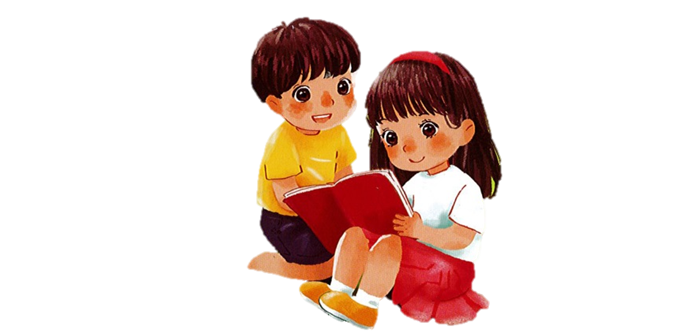 Khởi động
1
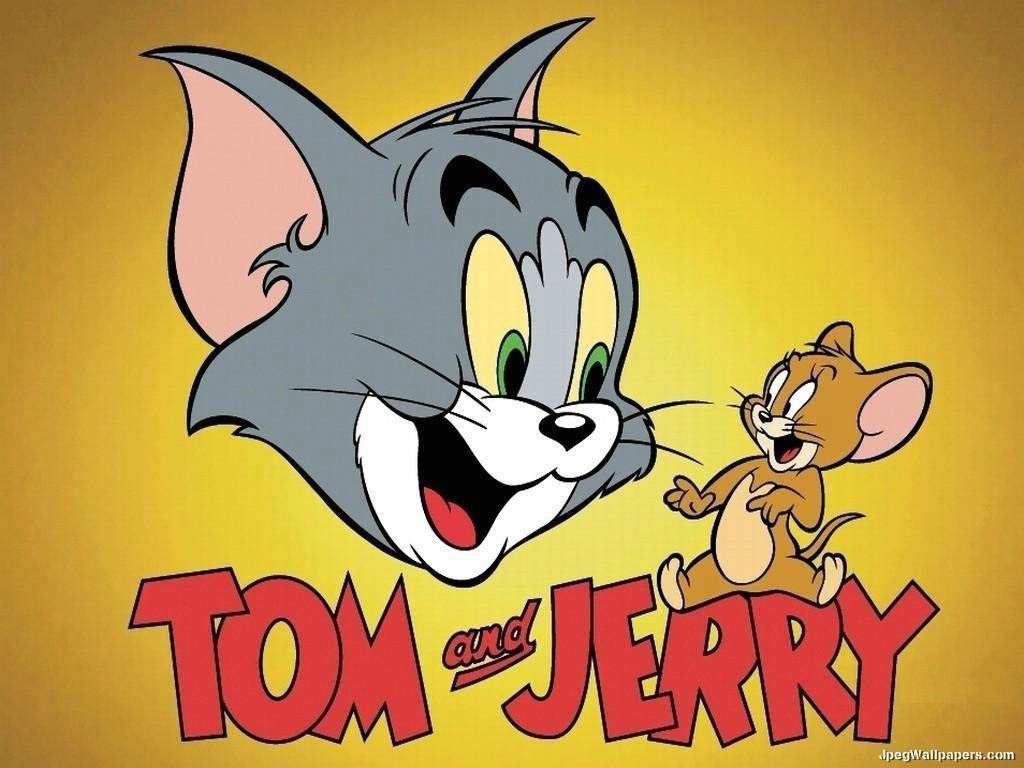 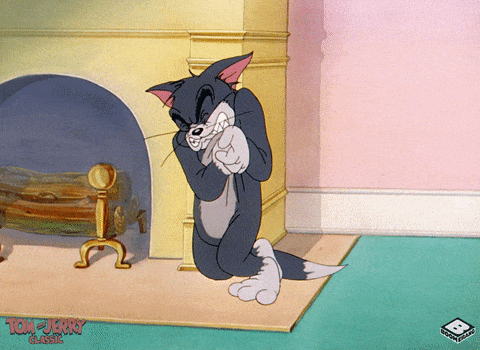 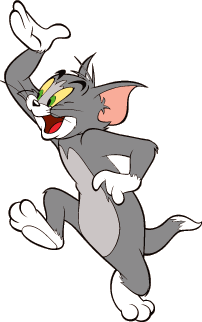 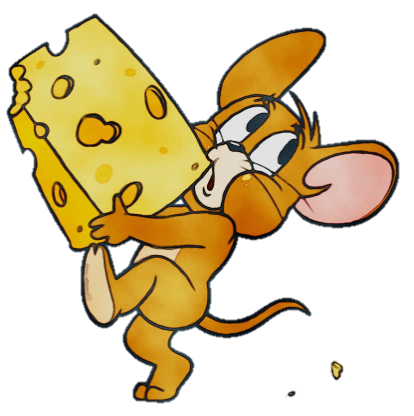 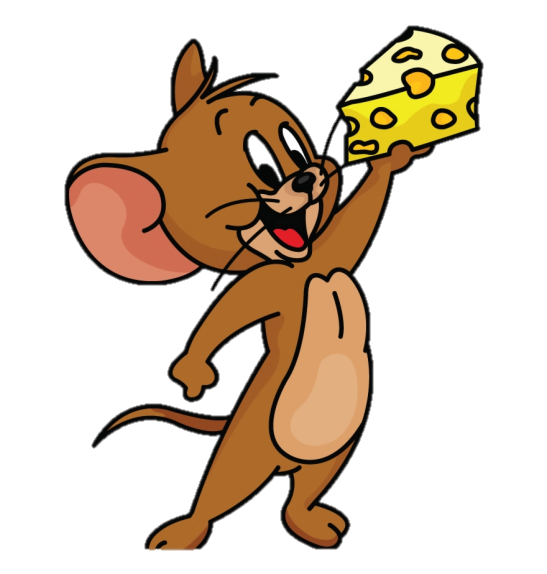 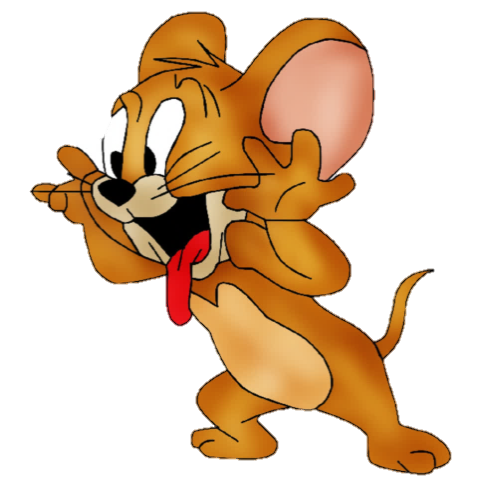 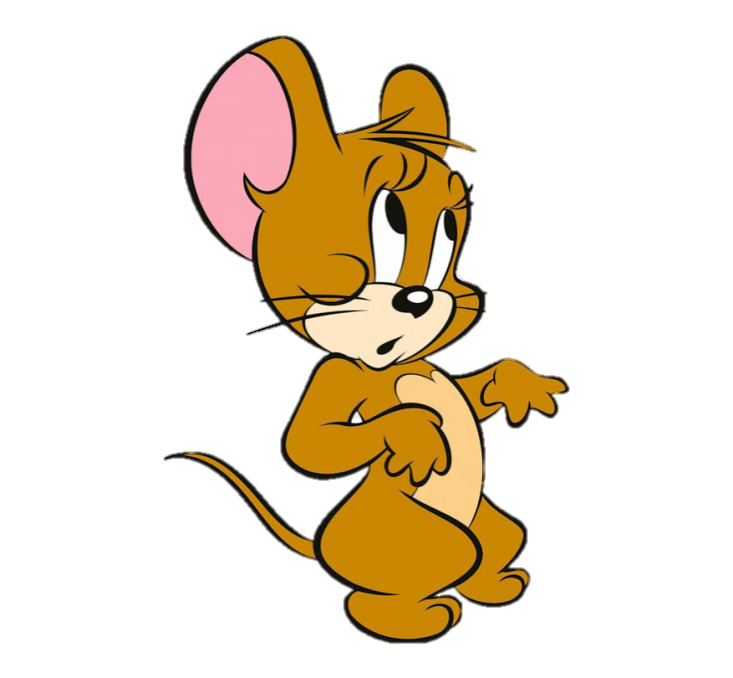 Đi đến bài học
nón lá
 con chồn
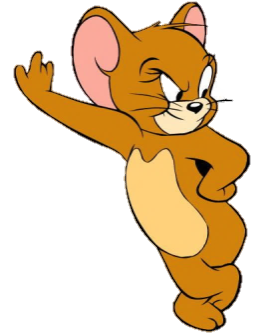 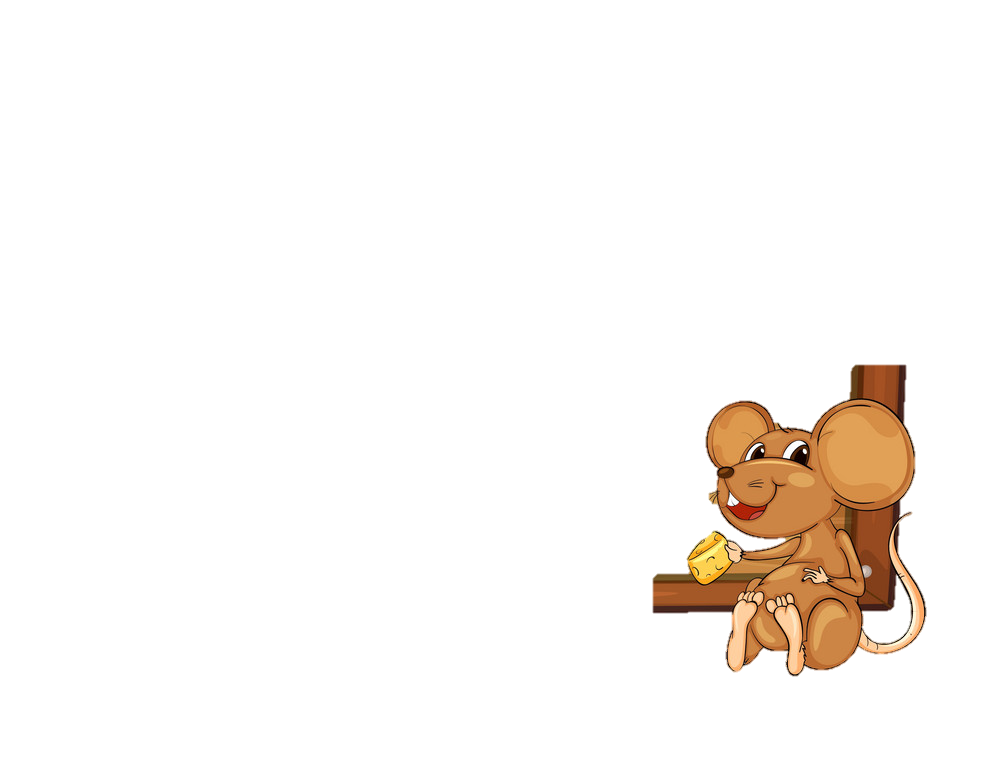 [Speaker Notes: Click vào con chuột đang ăn để quay lại]
lớn
    sơn ca
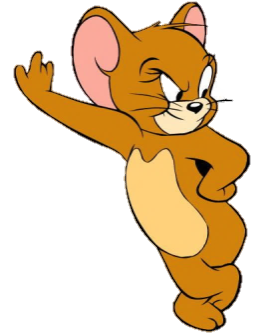 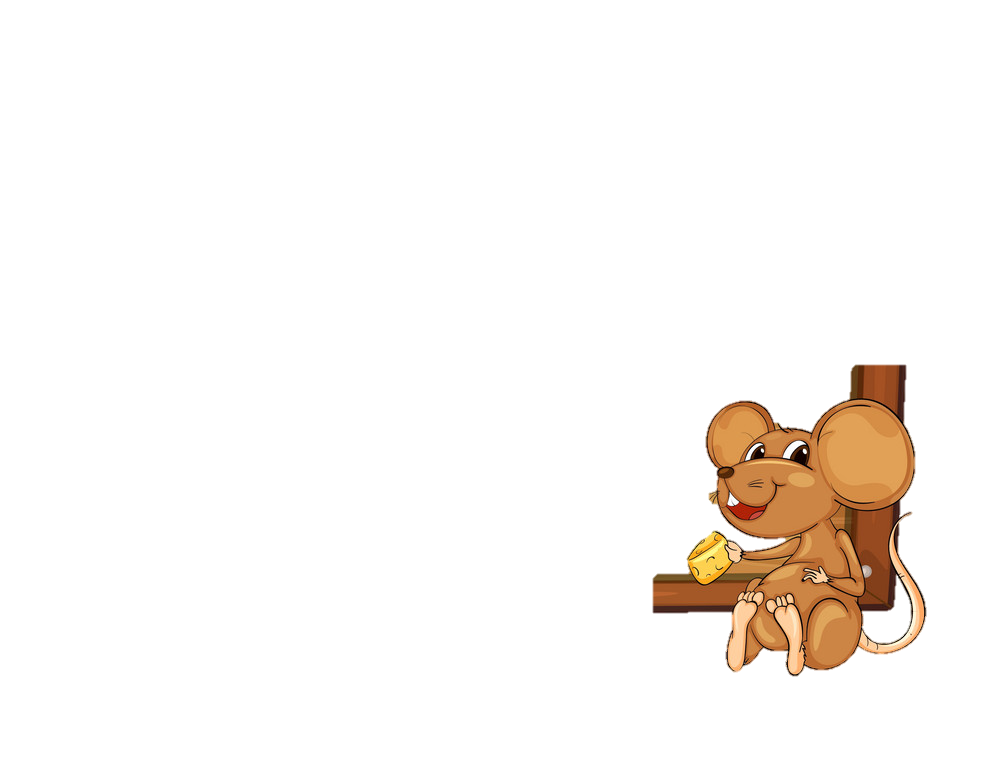 [Speaker Notes: Làm miệng]
Bốn chú lợn con
		Ve vẻ vè ve
		Vè bốn chú lợn
		Nhởn nhơ nô giỡn
		Ăn ngủ vô tư.
		Hẳn họ nhà “Trư”
		Là to tròn thế.
		Ve vè nghe kể
		Bốn chú lợn con.
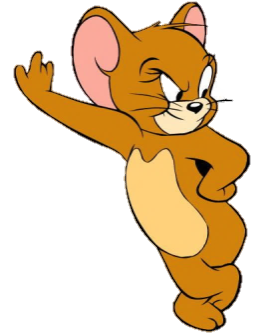 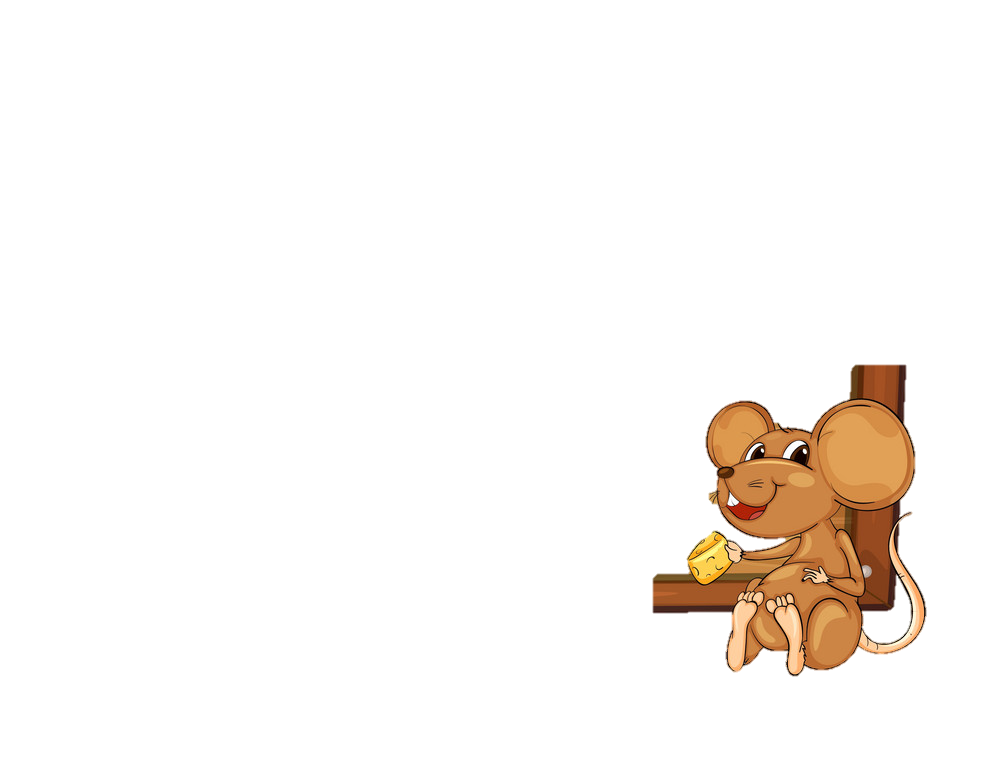 [Speaker Notes: Làm miệng]
on   ôn  ơn
  nhộn    giòn
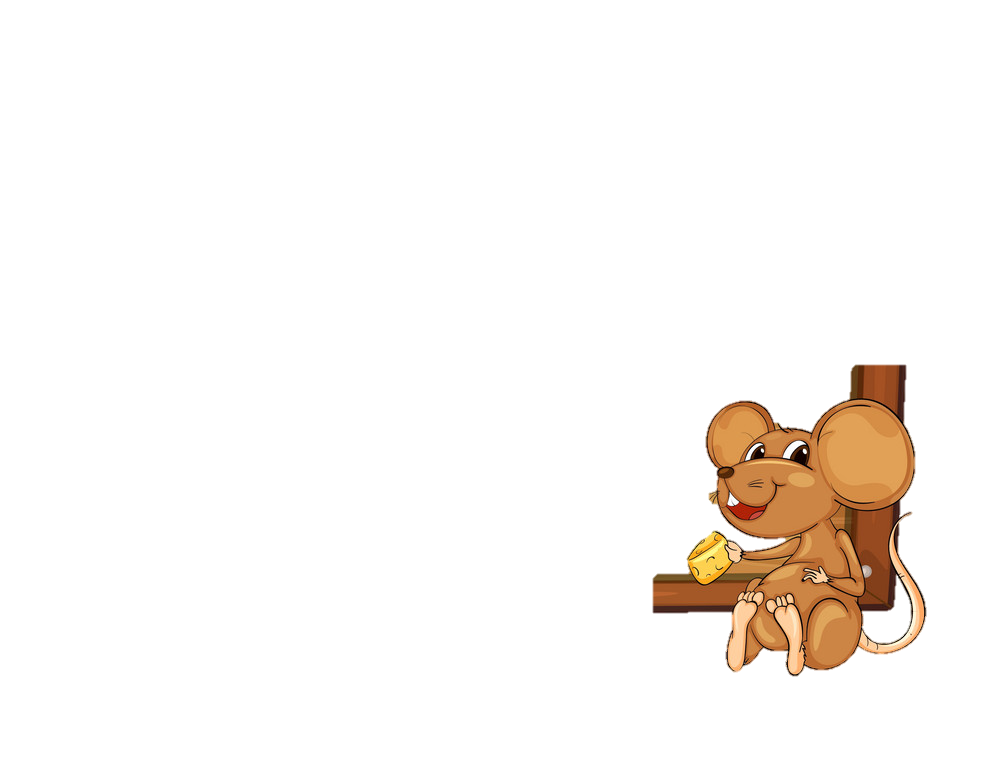 [Speaker Notes: Làm miệng]
en  ên  in  un
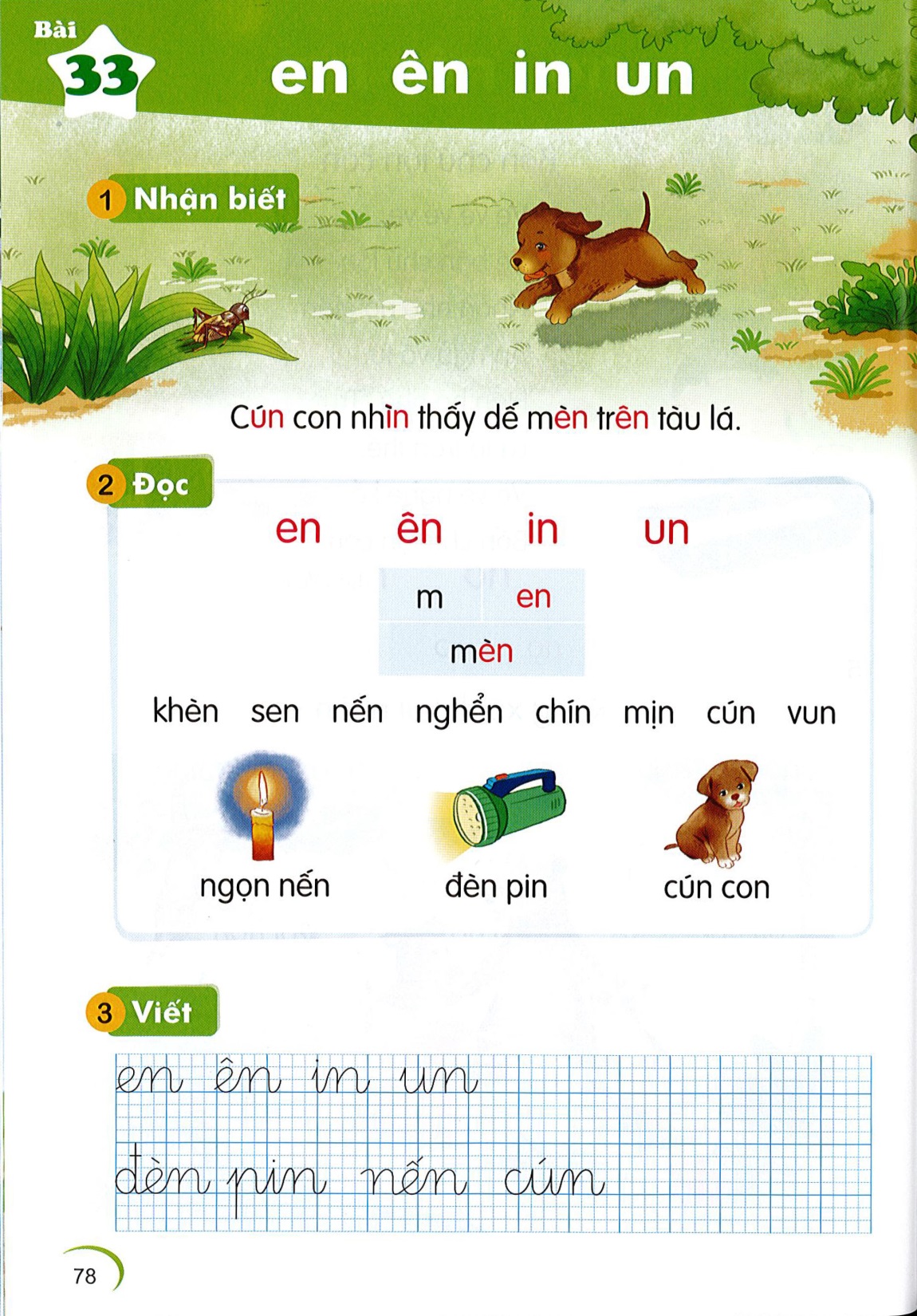 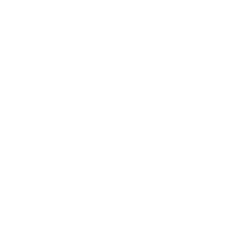 Bài
33
Nhận biết
2
Cuncon nhìn thấy dế men trên tàu lá.
̀
́
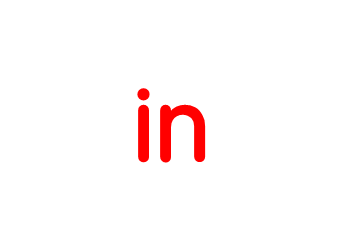 en
ên
in
un
Đọc
3
m
en
men

en
en
ên
ên
khèn
sen
nến
nghển
in
un
un
chín
mịn
cún
vun
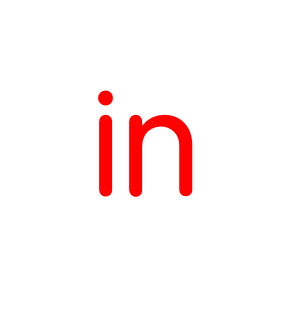 So sánh
e
n
ê
n
i
n
en
ên
in
u
n
un
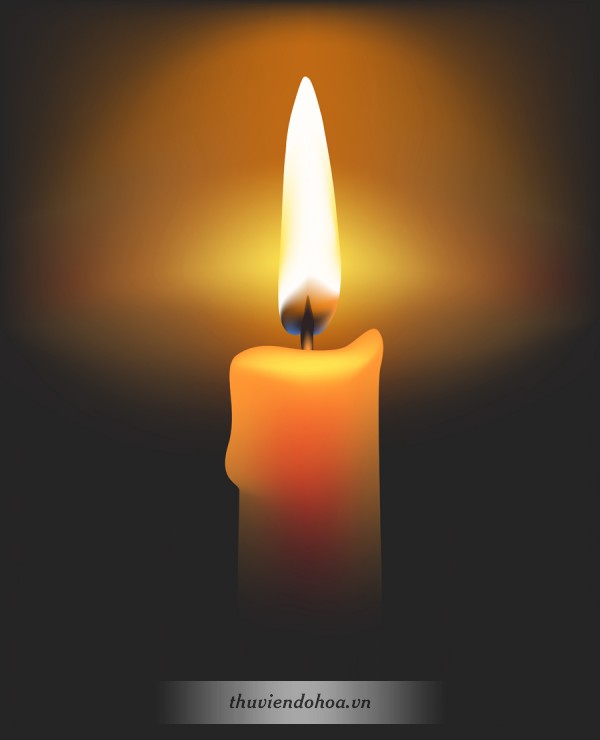 ngọn nến
ên
[Speaker Notes: Hay còn gọi là CHIM ĐA ĐA]
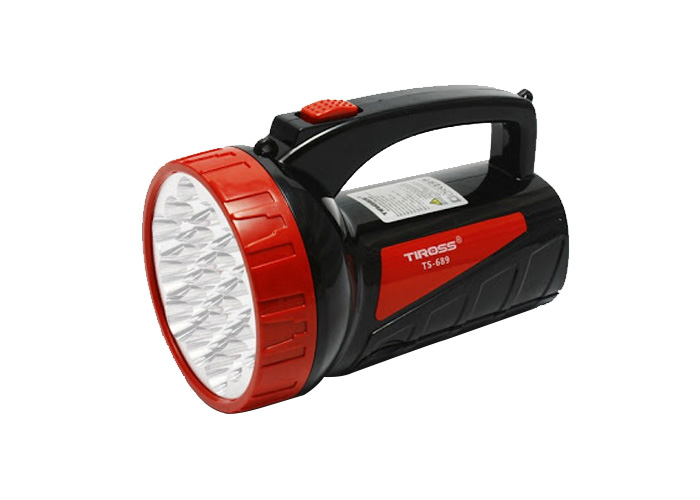 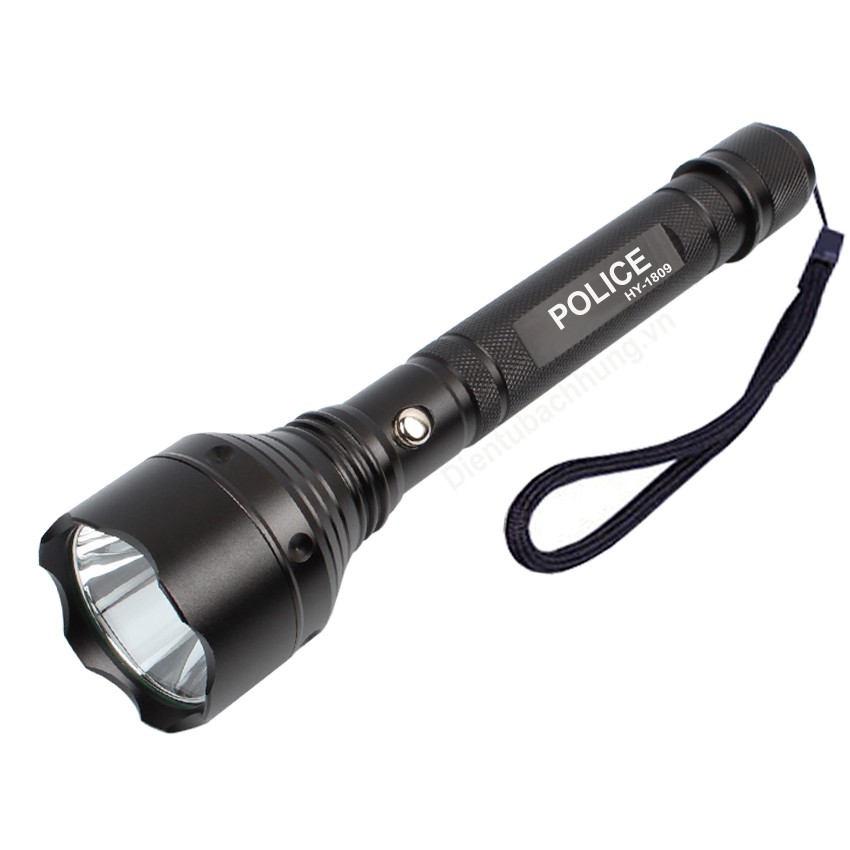 đèn pin
en
in
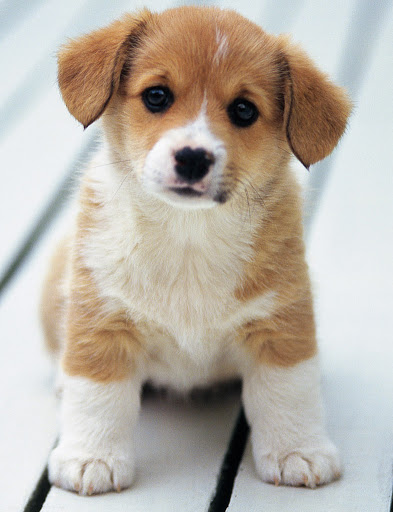 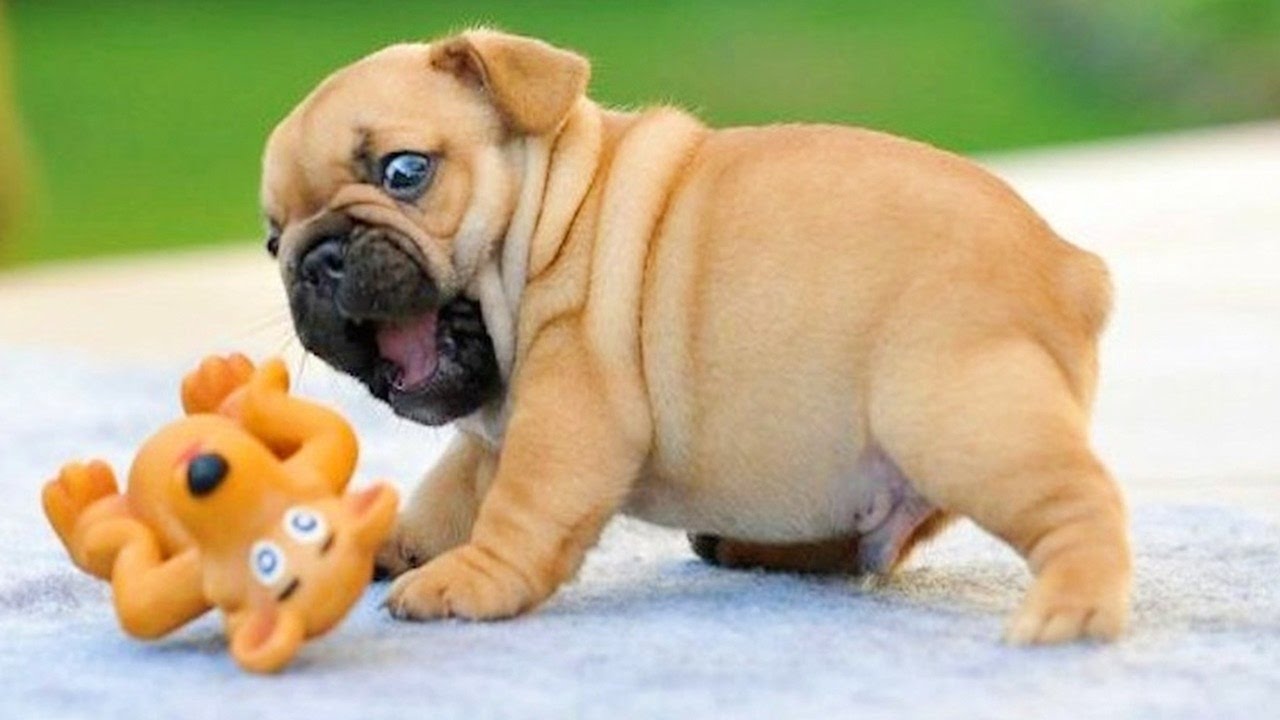 cún con
un
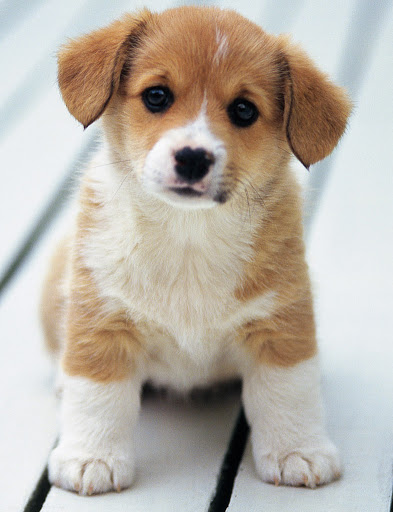 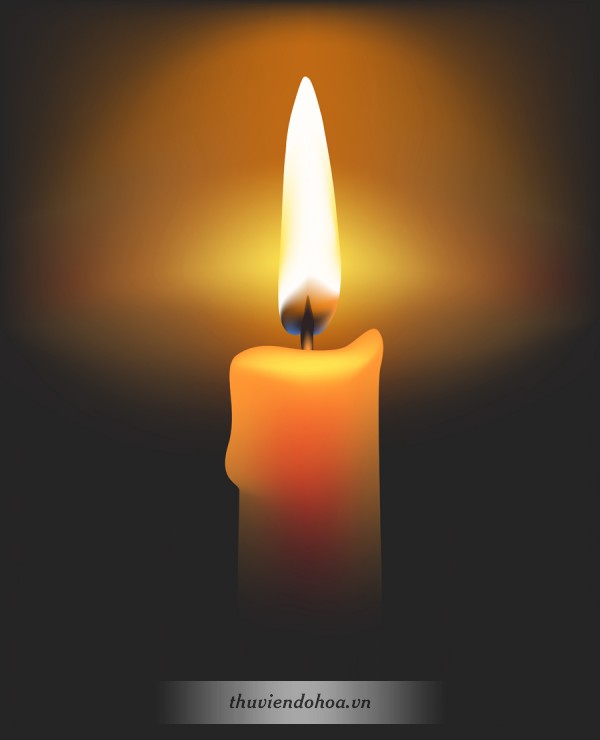 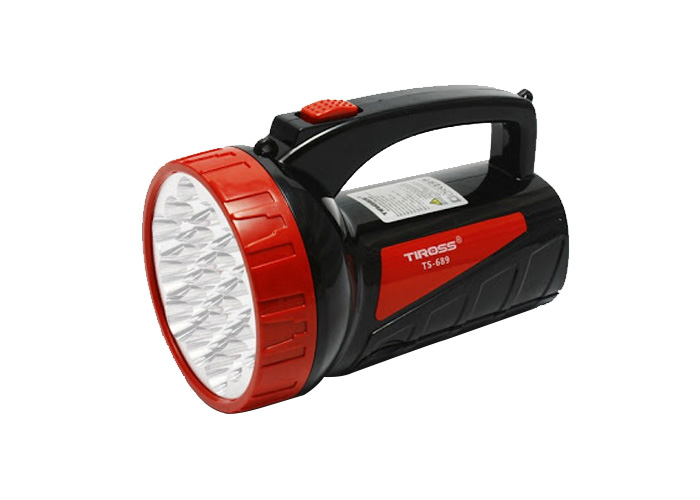 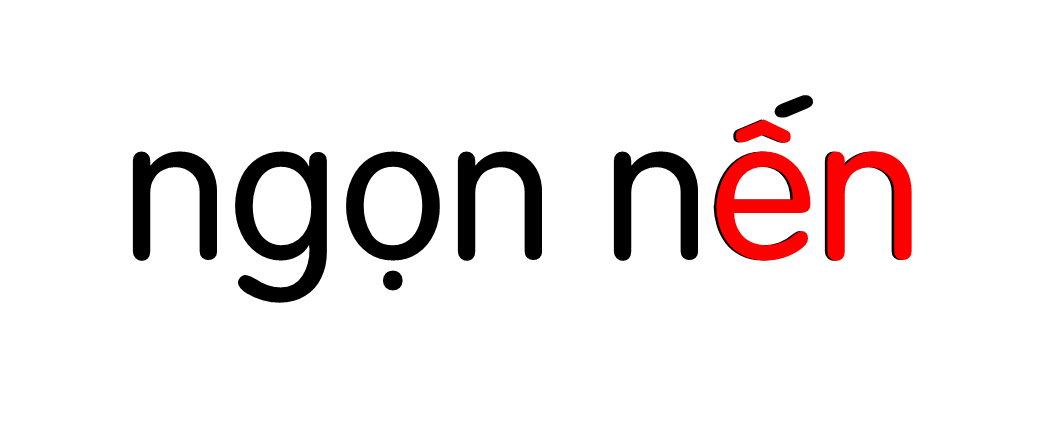 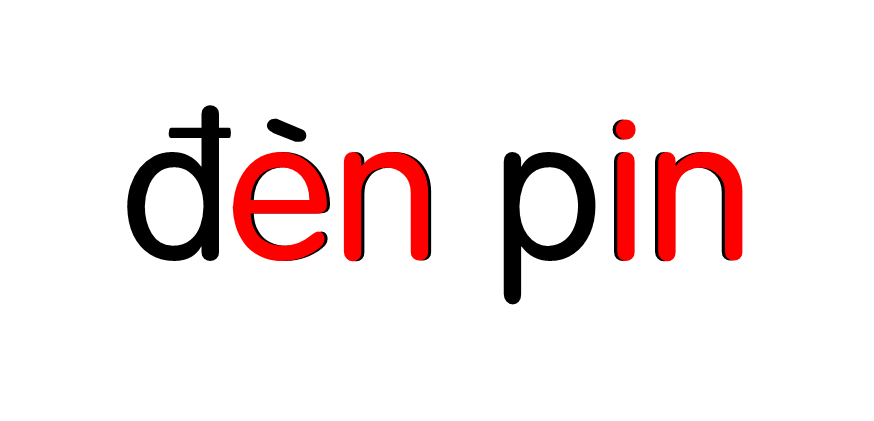 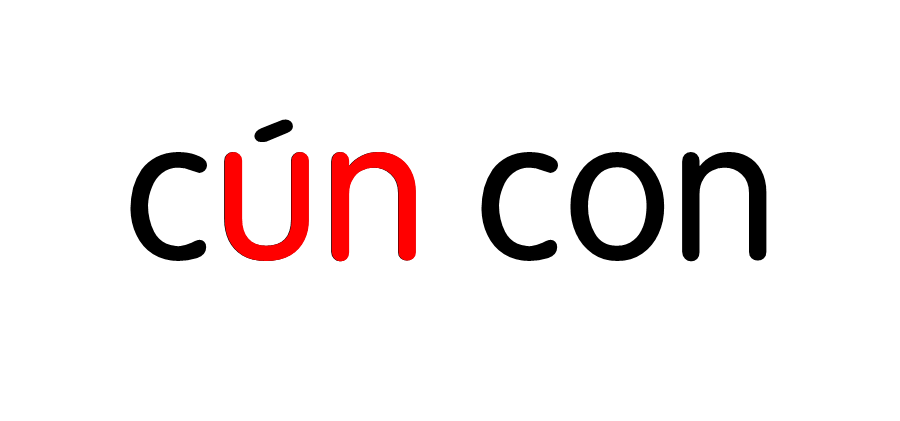 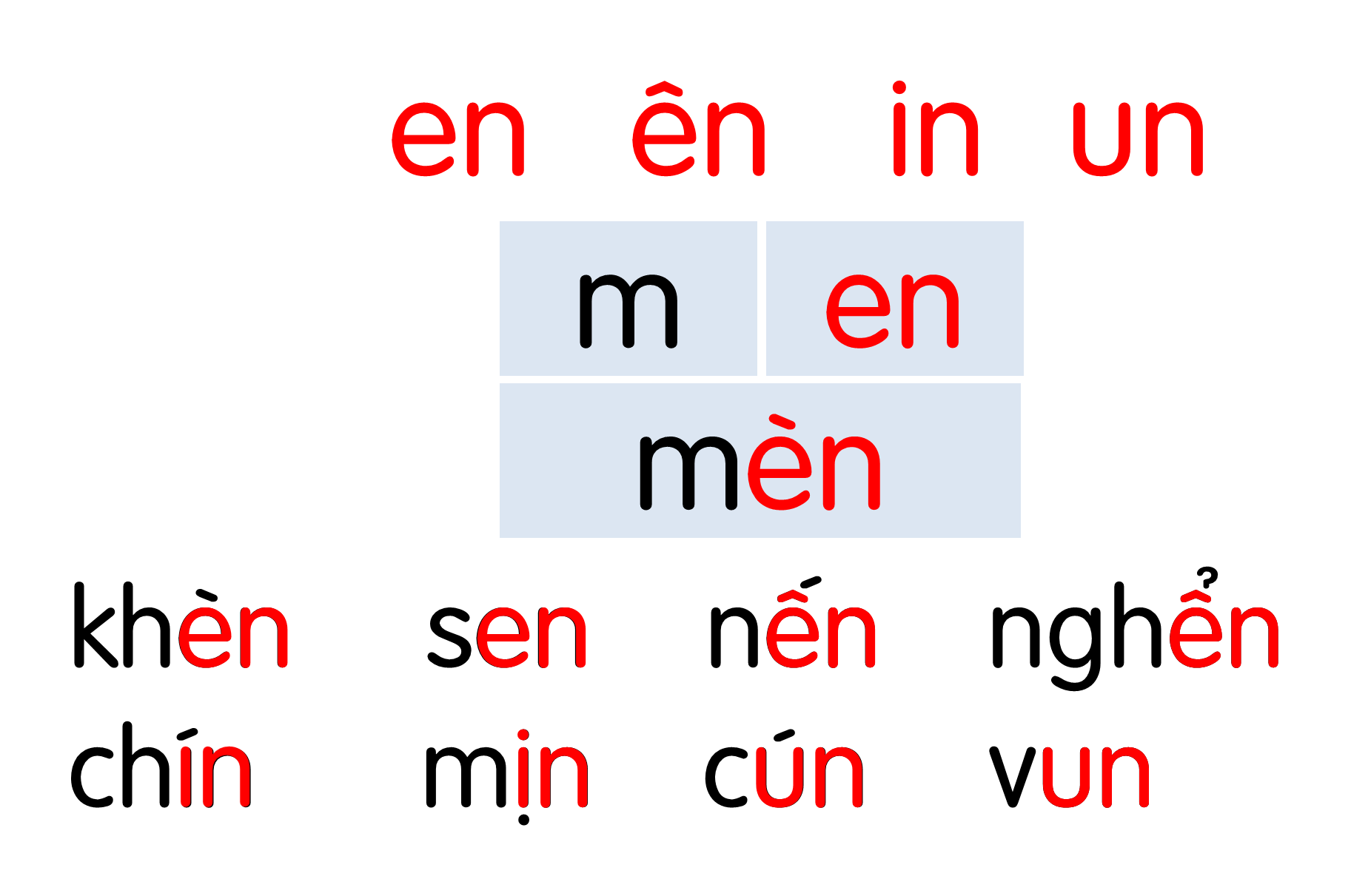 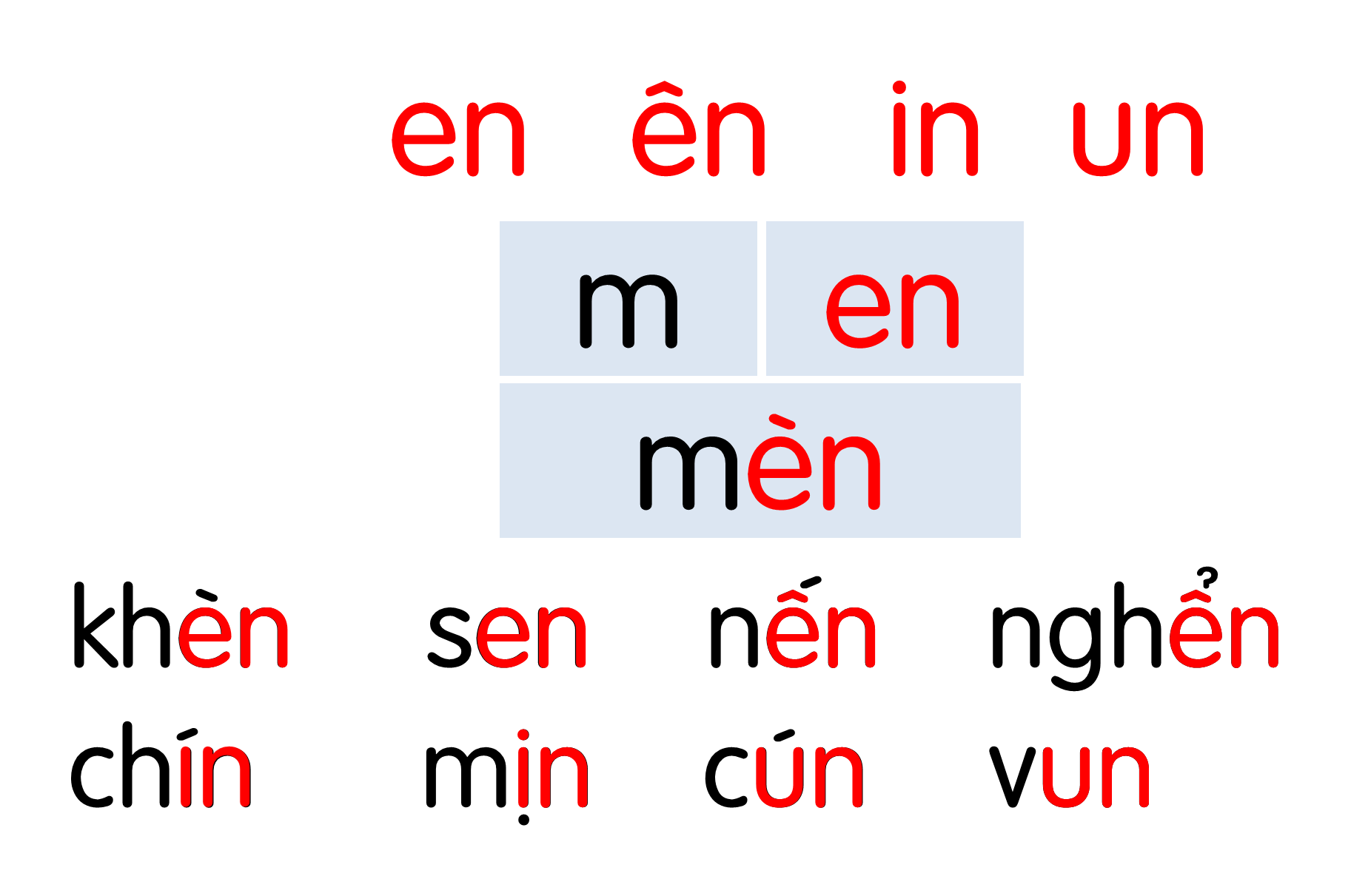 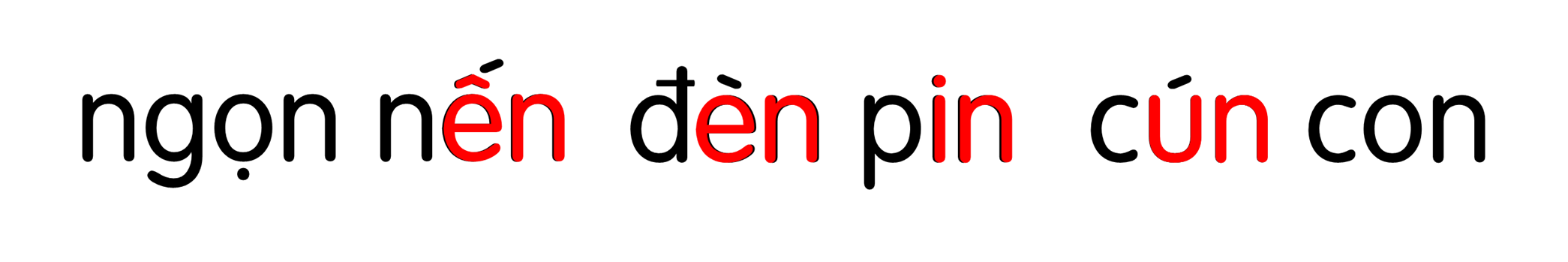 Hướng dẫn viết bảng
4
en
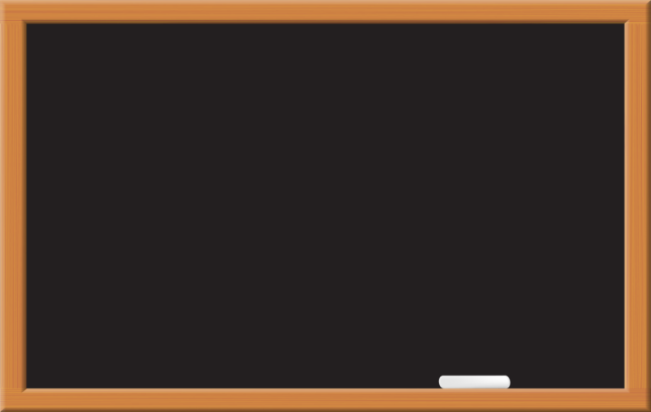 Hướng dẫn viết bảng
ên
4
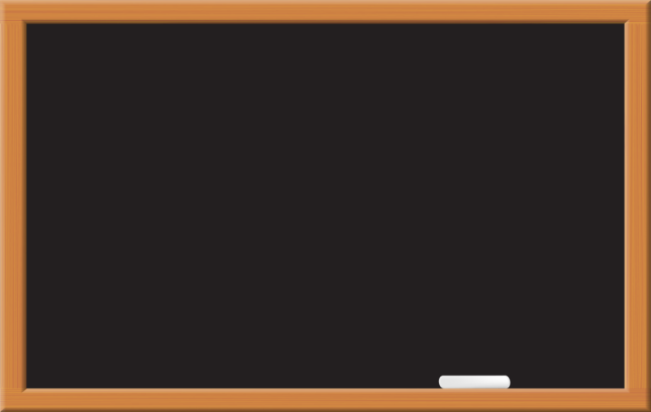 Hướng dẫn viết bảng
4
Łn
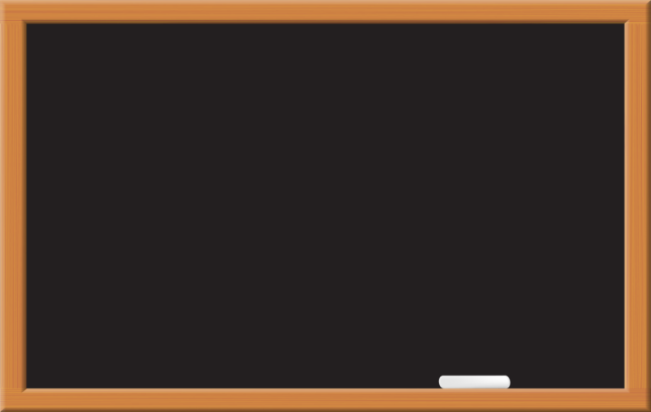 Hướng dẫn viết bảng
4
Ďn
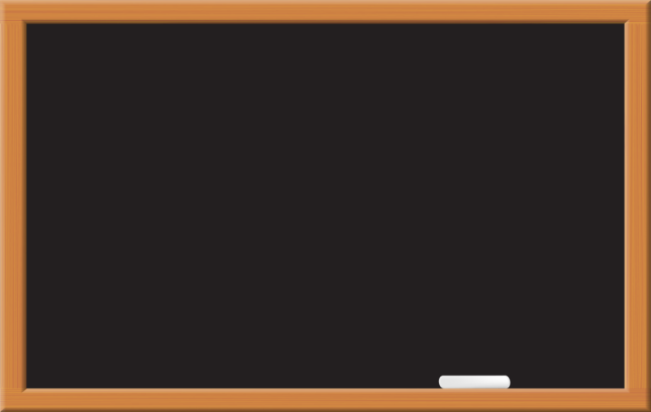 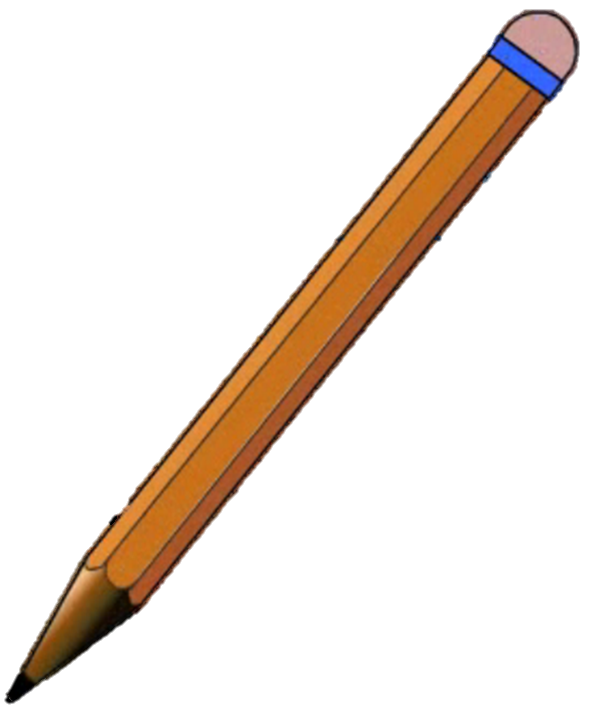 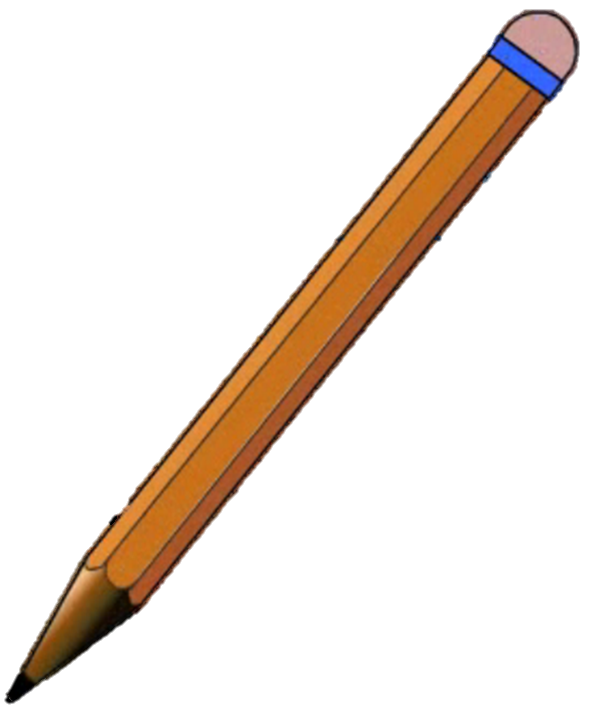 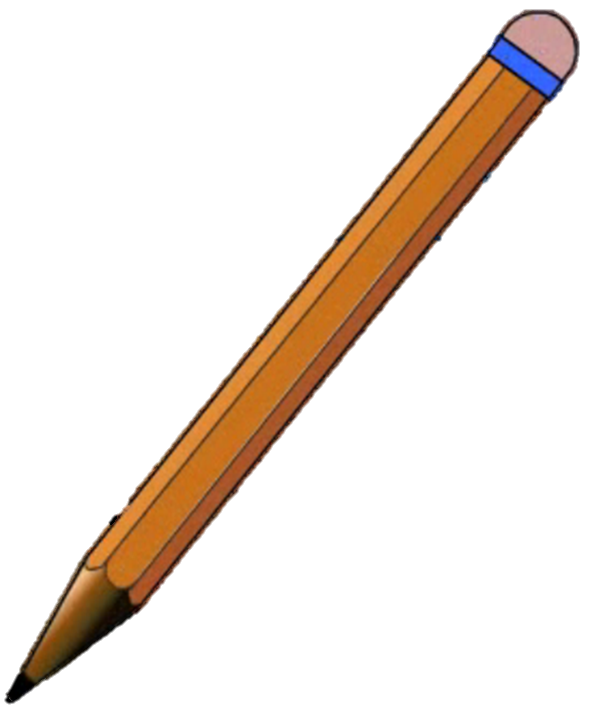 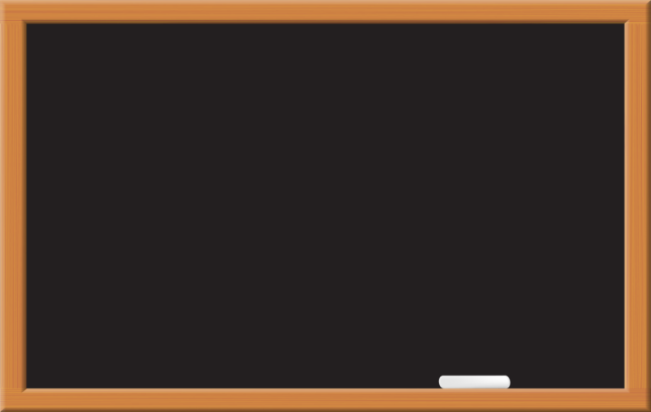 ΖĞn
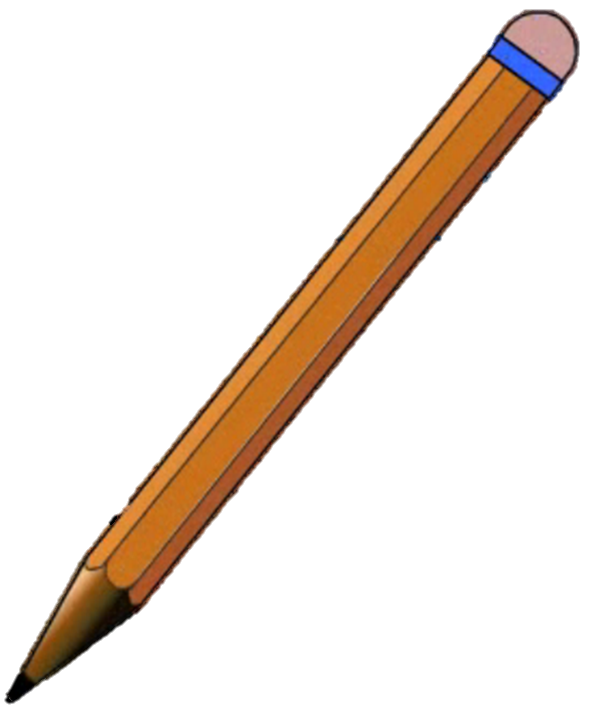 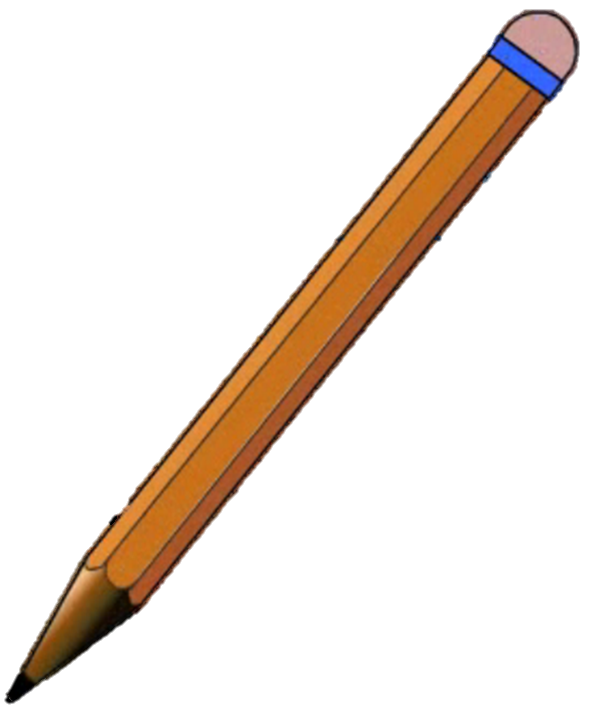 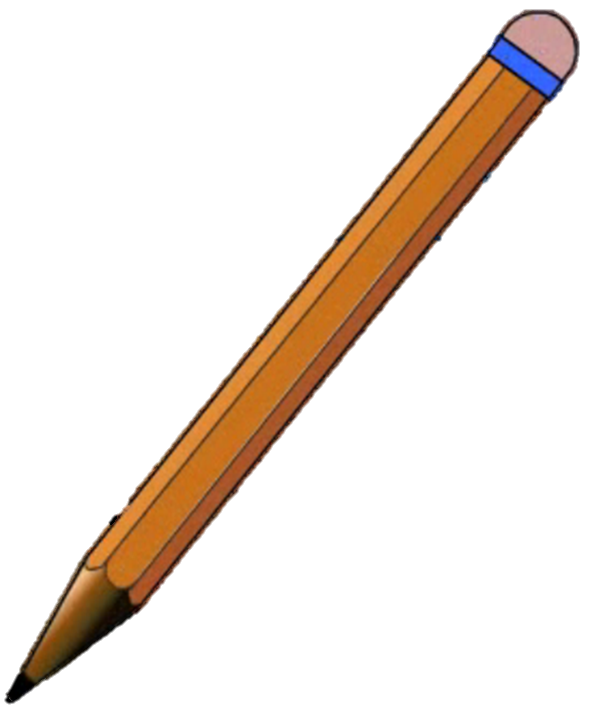 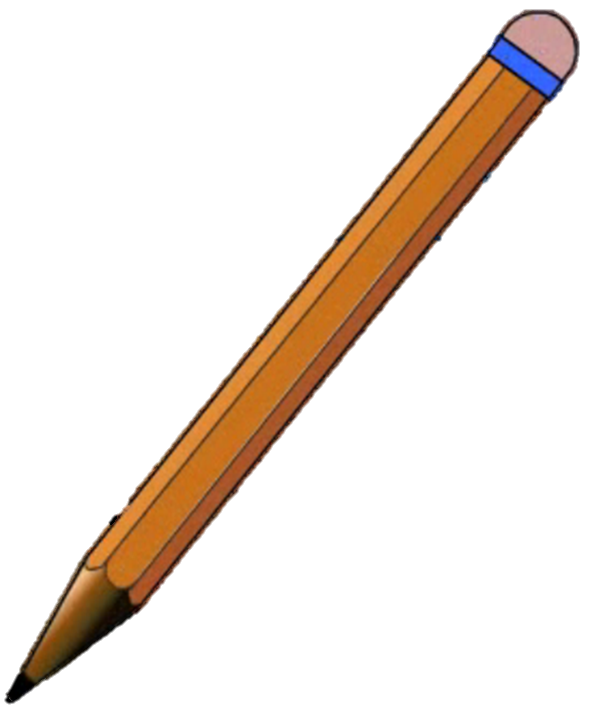 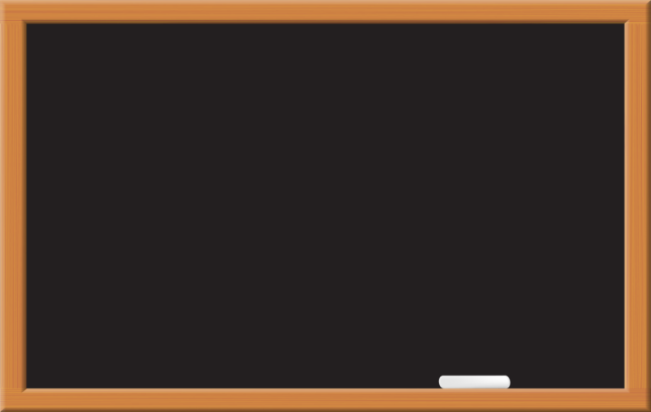 Α˝n
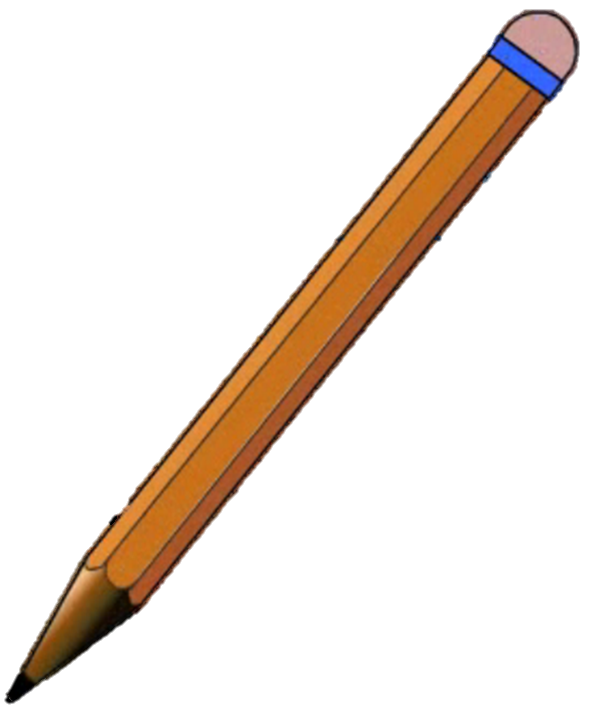 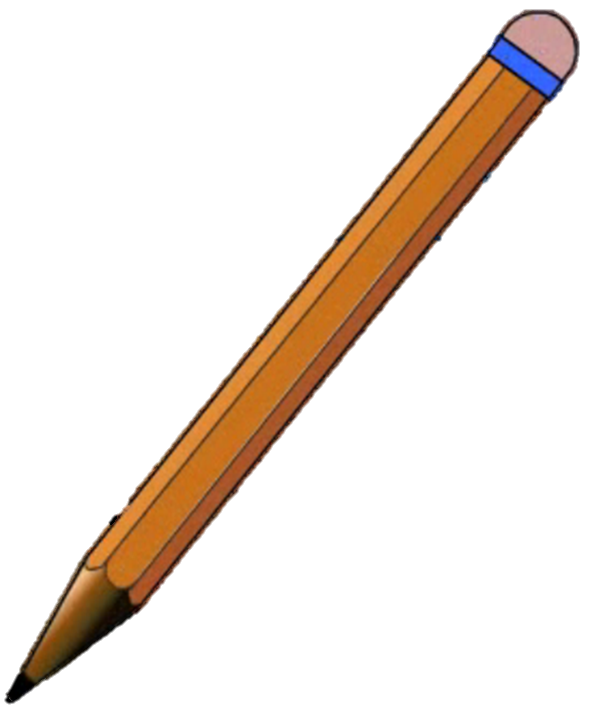 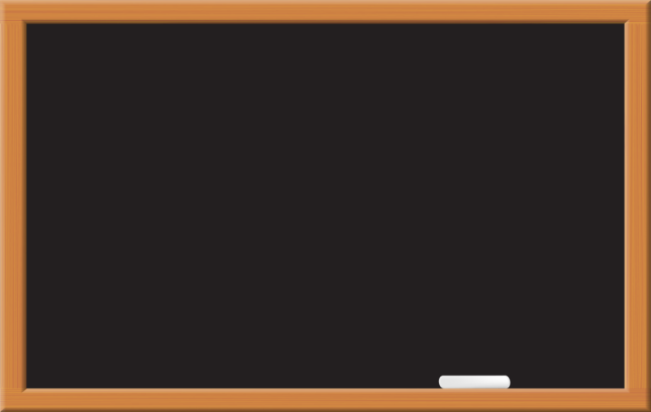 ↨in
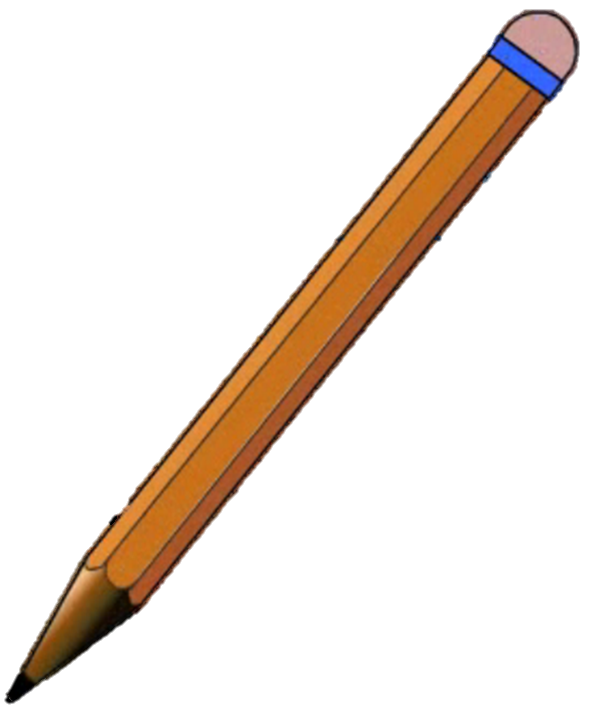 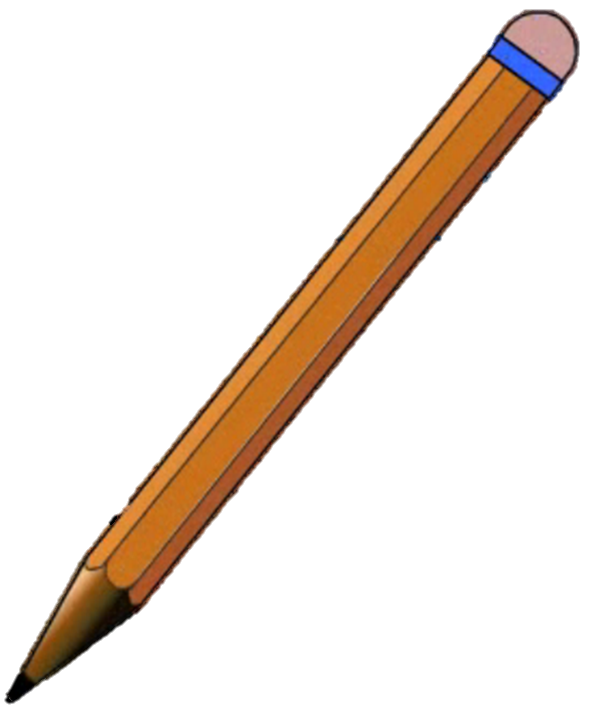 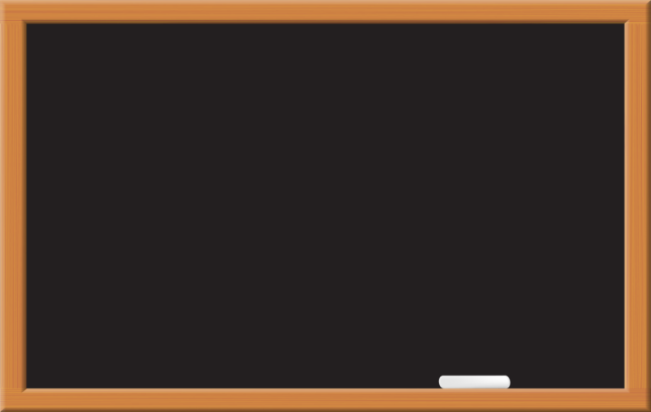 cún
Łn
Ďn
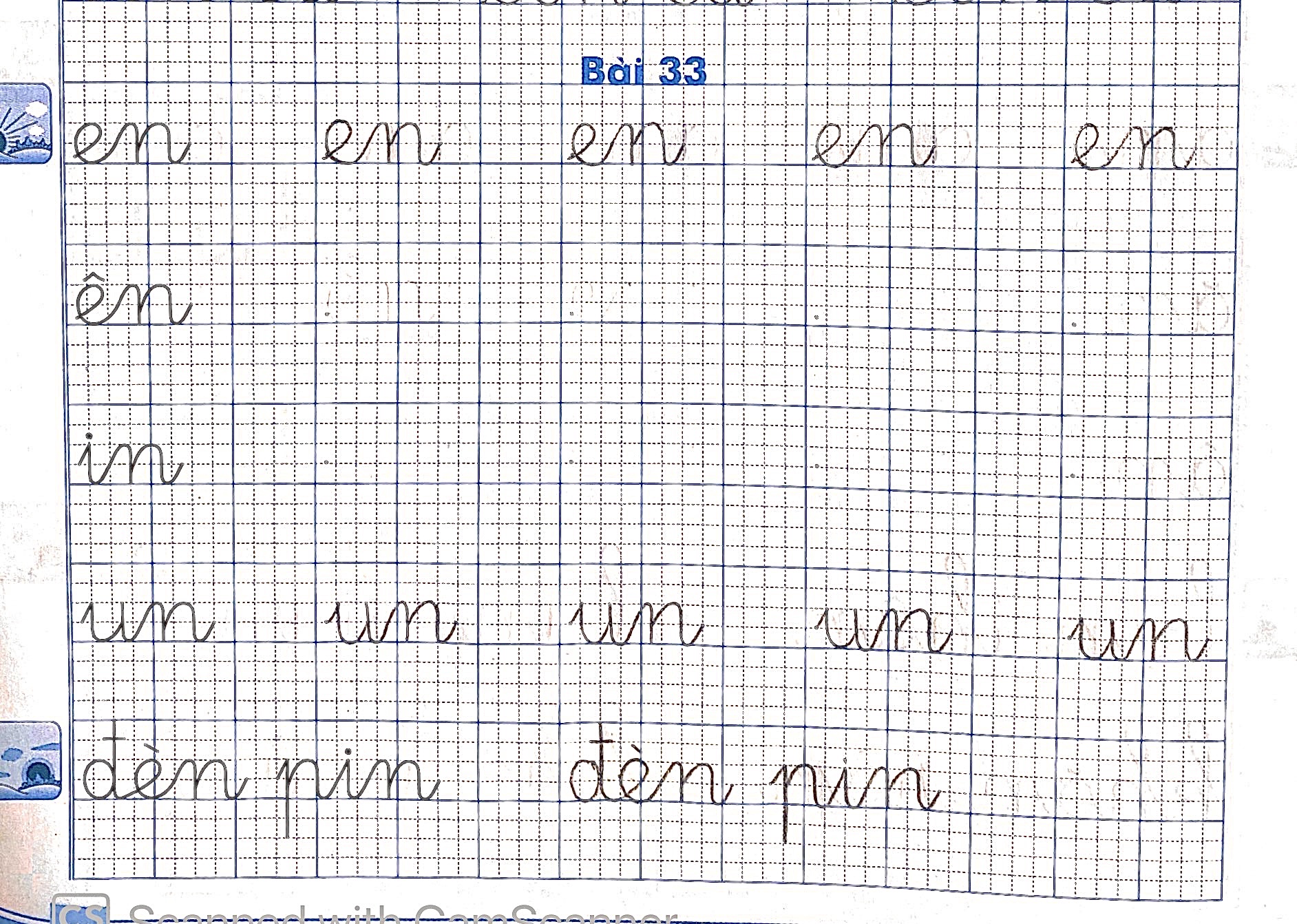 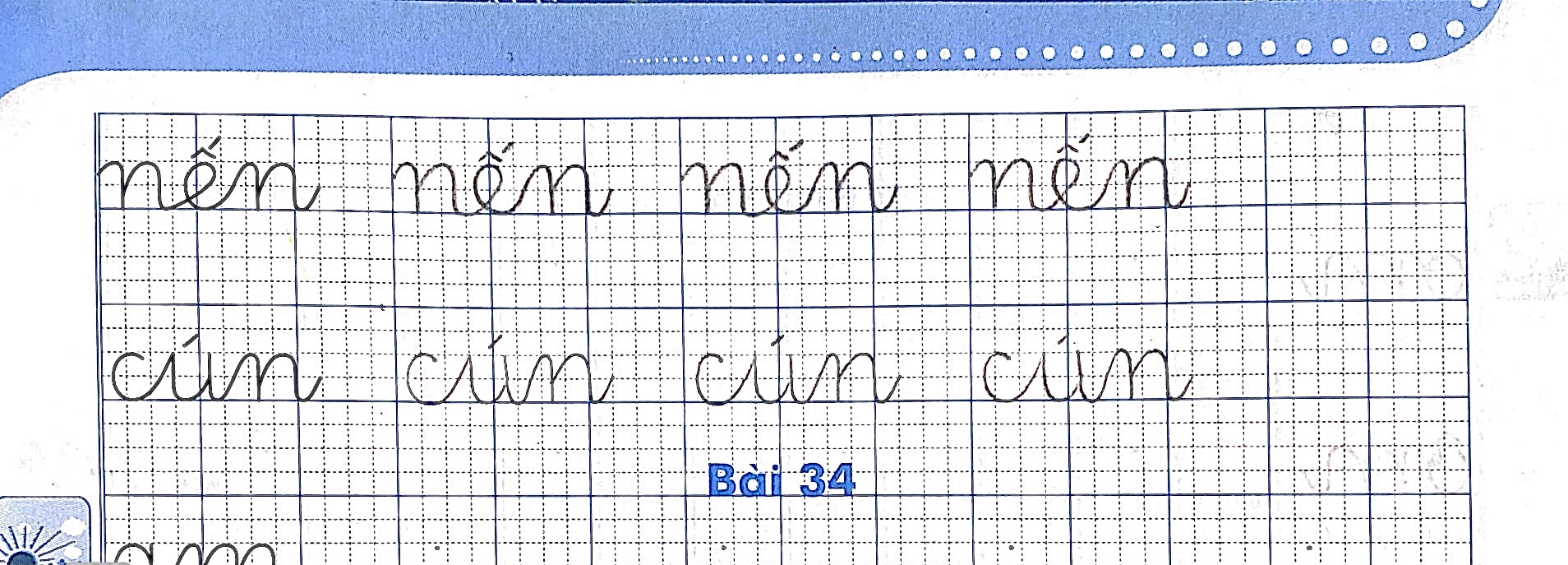 Ba ba
Đọc
6
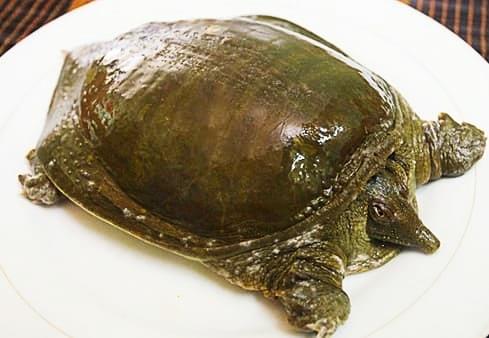 Con gì tên có chữ “ba”
Ăn cua ăn cá, nhìn qua ngỡ rùa?
Rùa
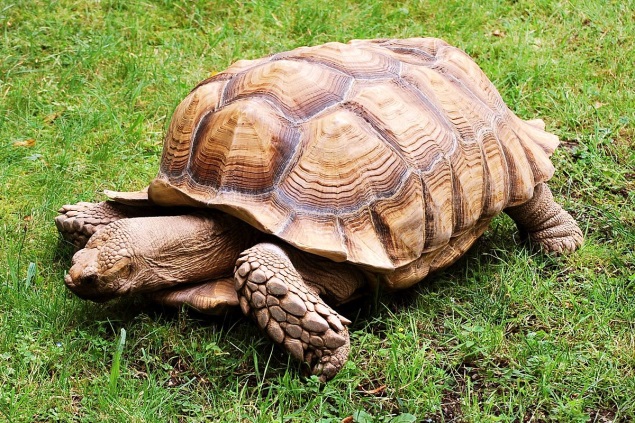 Con gì quen vẻ già nua
      Bốn chân ngắn ngủn, thỏ thua chả ngờ?
(Phúc Định)
nhìn
tên
quen
ngủn
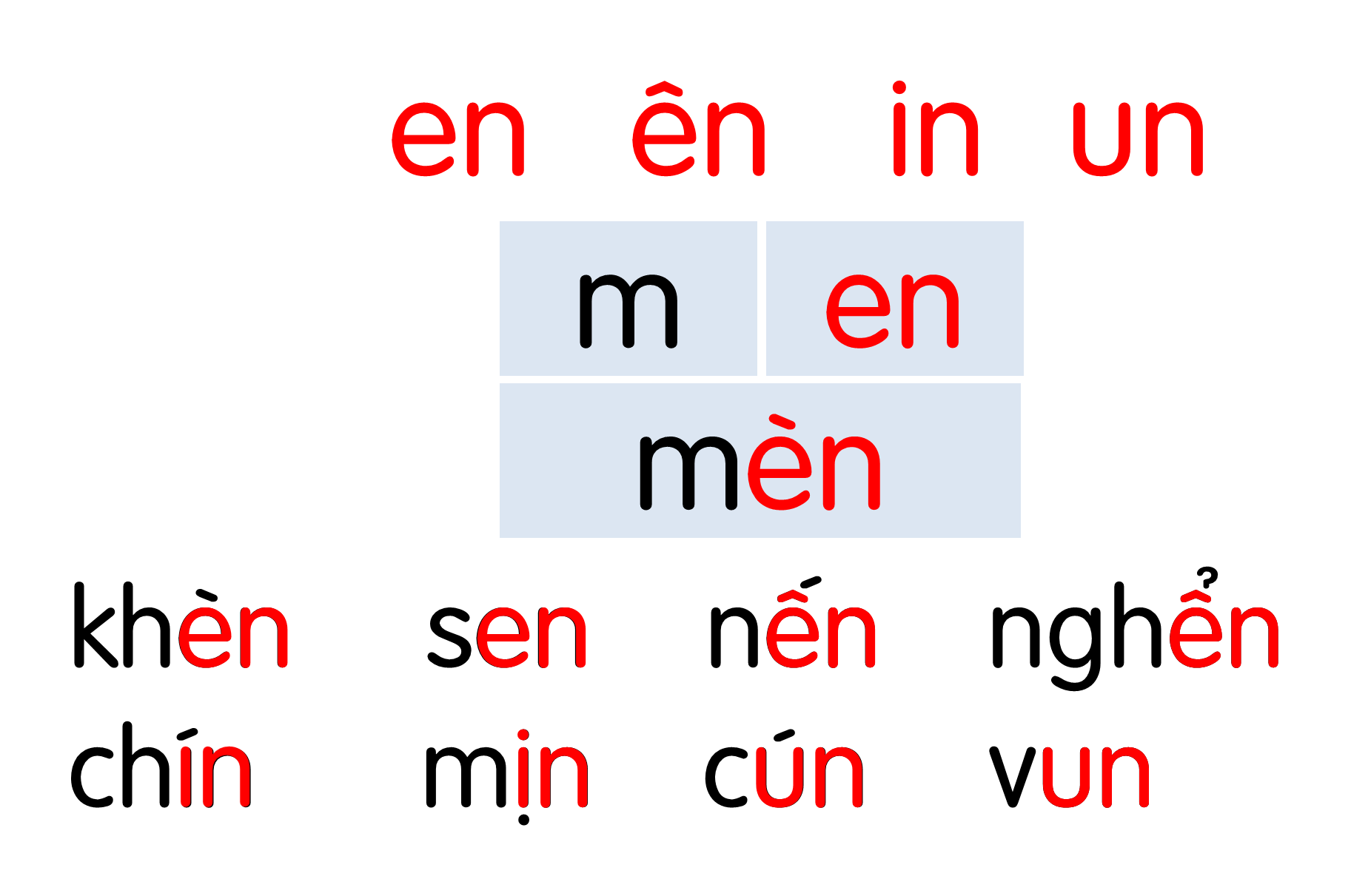 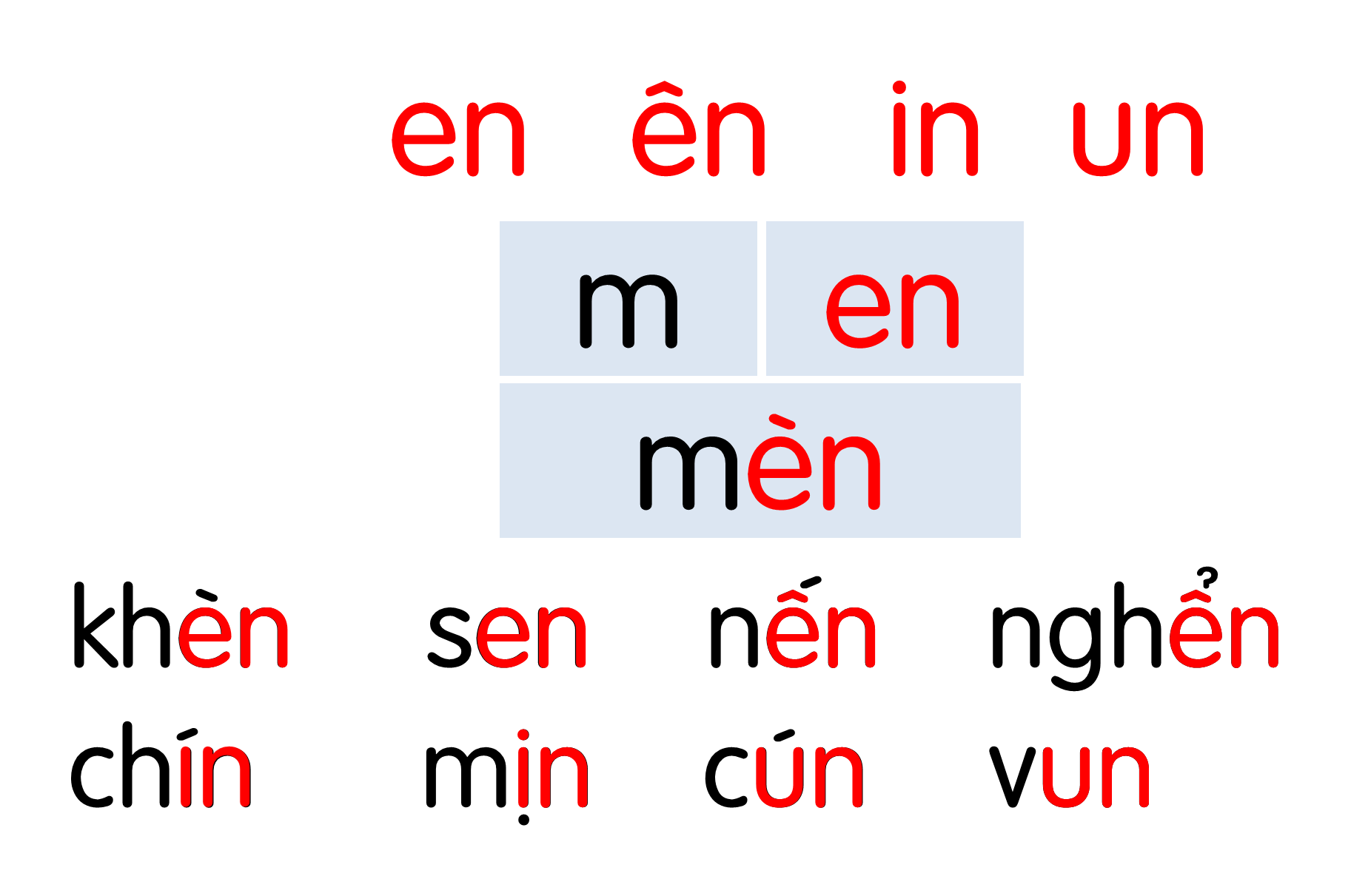 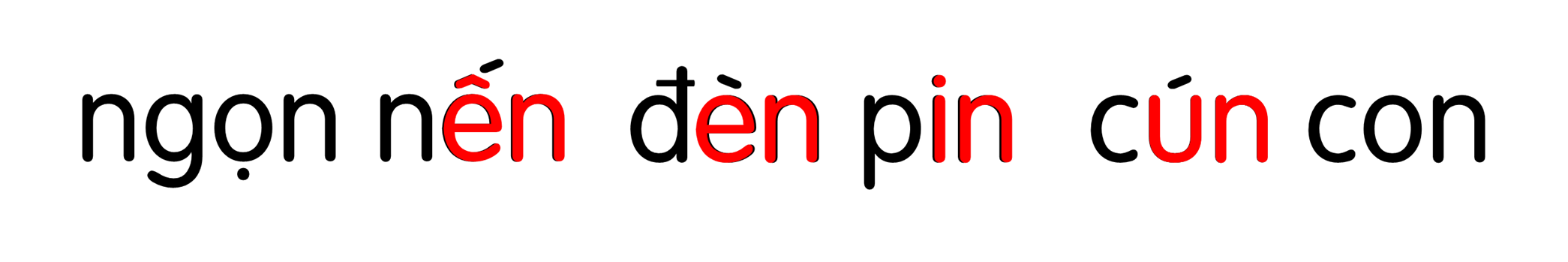 Con gì tên rõ là “cha”
Có chứa chữ số nhìn qua ngỡ rùa?
Con gì quen vẻ già nua
      Bốn chân ngắn ngủn, thỏ thua chả ngờ?
(Phúc Định)
Xin lỗi
Nói
7
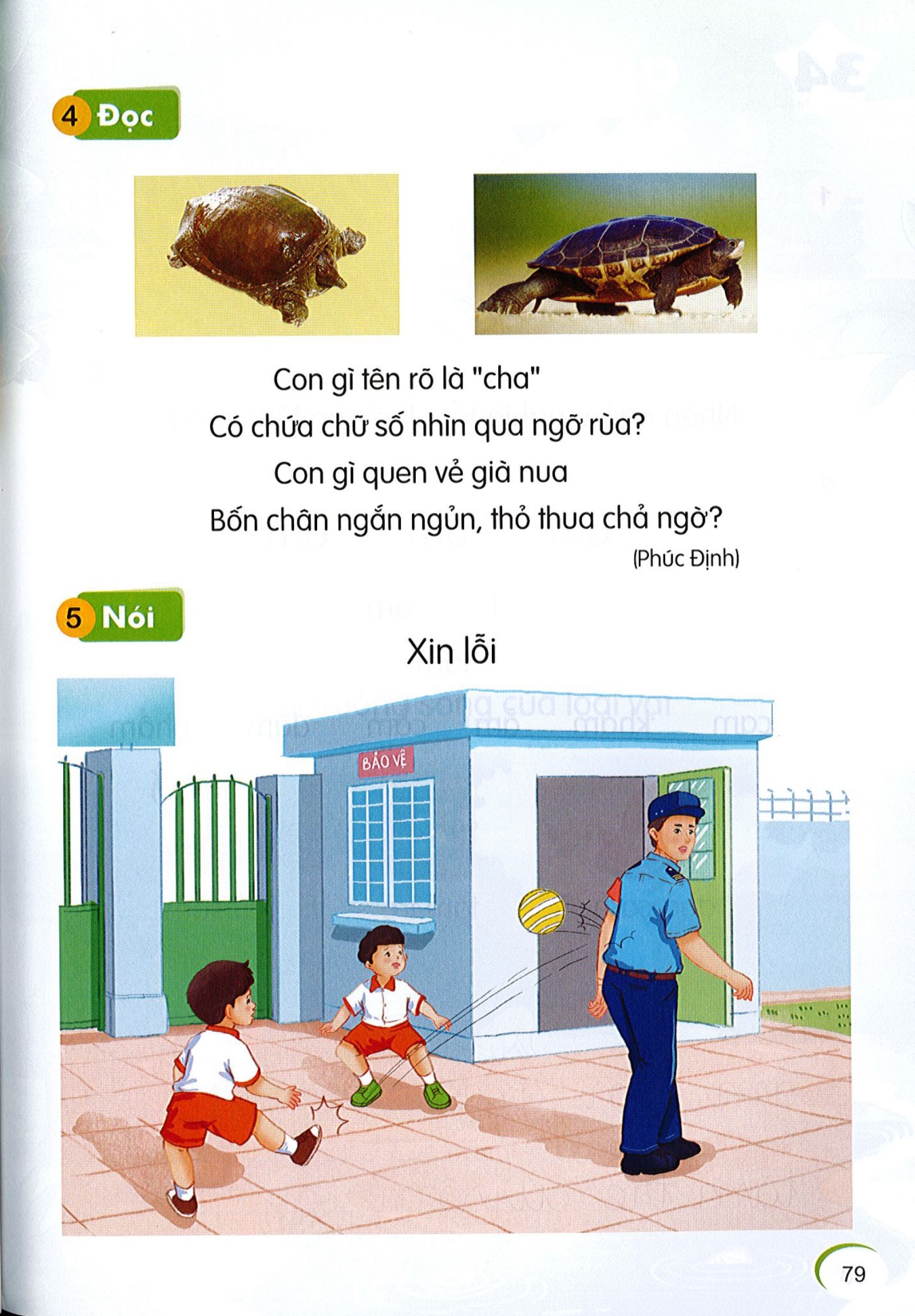